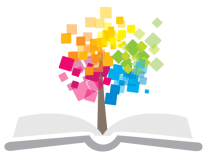 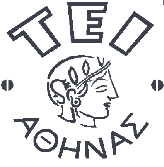 Βασικές Αρχές Γεωδαισίας –Τοπογραφίας (Θ)
Ενότητα 5: Μετατροπές Ορθογώνιων Καρτεσιανών Συντεταγμένων (Μετάθεση, Αλλαγή Κλίμακας, Στροφή Αξόνων)

Βασίλης ΠαγούνηςΑναπληρωτής Καθηγητής
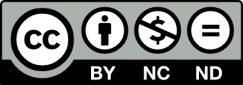 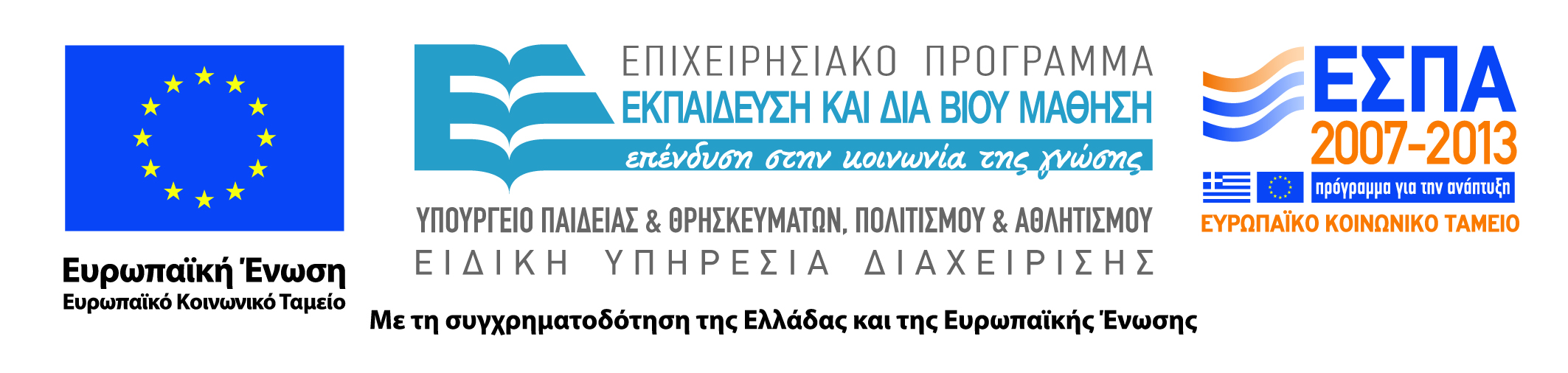 ΑΝΟΙΚΤΑ ΑΚΑΔΗΜΑΪΚΑ ΜΑΘΗΜΑΤΑ TEI ΑΘΗΝΑΣ
Μετατροπές Ορθογώνιων Καρτεσιανών Συντεταγμένων
Μετατροπή των ορθογώνιων καρτεσιανών συντεταγμένων ενός συστήματος, σε συντεταγμένες κάποιου άλλου ορθογωνίου καρτεσιανού συστήματος συντεταγμένων
Αν ένα σημείο Α (Χ, Υ) στο ένα σύστημα, μεταφέρεται σε ένα άλλο σύστημα με συντεταγμένες (η, ξ)
Μετάθεση της αρχής των συντεταγμένων,
Αλλαγή της κλίμακας από το ένα σύστημα στο άλλο,
Στροφή των αξόνων γύρω από την αρχή.
1
+Y
+
+ξ
A
ΧΑ
Α
+η
ηΑ
ξΑ
Ο´
ΥΑ
O
+X
Μετάθεση της αρχής των συντεταγμένων 1/2
2
+Y
+
+ξ
A
ΧΑ
ηΑ
ξΑ
+η
Y O´
Ο´
ΥΑ
O
+X
X O´
Μετάθεση της αρχής των συντεταγμένων 2/2
ηΑ =  ΧΑ - X O´

ξΑ = YΑ - Y O´
3
+Y
+
+ξ
B2
B1
A2
+η
Ο´
A1
O
+X
Αλλαγή της κλίμακας από το ένα σύστημα στο άλλο 1/2
4
Αλλαγή της κλίμακας από το ένα σύστημα στο άλλο 2/2
5
Στροφή των αξόνων γύρω από την αρχή 1/2
Αν το σημείο Α έχει συντεταγμένες Α(Χ, Υ) στο αρχικό σύστημα, ζητείται να προσδιοριστούν οι συντεταγμένες Α(η, ξ) στο νέο σύστημα μετά τη στροφή των αξόνων κατά φ
+Y
+
+ξ
ΧΑ
+η
θ
A
ΥΑ
Ο´
φ
O
+X
Στροφή των αξόνων γύρω από την αρχή 2/2
X = r sinθ
Y = r cosθ
η = r sin(θ-φ)
ξ = r cos(θ-φ)
r
η = r [(sinθ cosφ – cosθ sinφ)]
ξ = r [(cosθ cosφ + sinθ sinφ)]
+Y
+
+ξ
A
ΧΑ
+η
Ο´
ΥΑ
O
+X
Στροφή και Μετάθεση της αρχής των αξόνων (?)
8
Εξισώσεις μετασχηματισμού (?)
9
Υπολογισμός παραμέτρων μετασχηματισμού από συντεταγμένες 1/2
Α (ΧΑ, ΥΑ, ηΑ, ξΑ), Β (ΧΒ, ΥΒ, ηΒ, ξΒ) 
(ΟΧΥ)
1, (Ο’ηξ)
2
φ = aAB(1) - aAB(2)
10
Υπολογισμός παραμέτρων μετασχηματισμού από συντεταγμένες 2/2
11
Τέλος Ενότητας
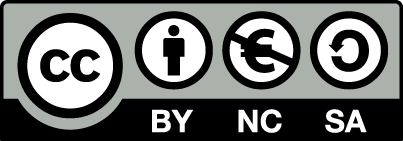 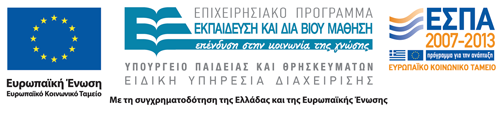 Σημειώματα
Σημείωμα Αναφοράς
Copyright Τεχνολογικό Εκπαιδευτικό Ίδρυμα Αθήνας, Φραγκίσκη Ανθούλη 2014. Βασίλειος Παγούνης. «Βασικές Αρχές Γεωδαισίας –Τοπογραφίας (Θ). Ενότητα 5: Μετατροπές Ορθογώνιων Καρτεσιανών Συντεταγμένων (Μετάθεση, Αλλαγή Κλίμακας, Στροφή Αξόνων)». Έκδοση: 1.0. Αθήνα 2014. Διαθέσιμο από τη δικτυακή διεύθυνση: ocp.teiath.gr.
Σημείωμα Αδειοδότησης
Το παρόν υλικό διατίθεται με τους όρους της άδειας χρήσης Creative Commons Αναφορά, Μη Εμπορική Χρήση Παρόμοια Διανομή 4.0 [1] ή μεταγενέστερη, Διεθνής Έκδοση.   Εξαιρούνται τα αυτοτελή έργα τρίτων π.χ. φωτογραφίες, διαγράμματα κ.λ.π., τα οποία εμπεριέχονται σε αυτό. Οι όροι χρήσης των έργων τρίτων επεξηγούνται στη διαφάνεια  «Επεξήγηση όρων χρήσης έργων τρίτων». 
Τα έργα για τα οποία έχει ζητηθεί άδεια  αναφέρονται στο «Σημείωμα  Χρήσης Έργων Τρίτων».
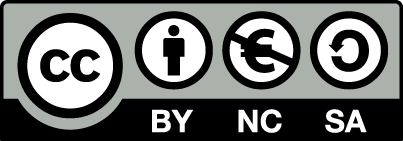 [1] http://creativecommons.org/licenses/by-nc-sa/4.0/ 
Ως Μη Εμπορική ορίζεται η χρήση:
που δεν περιλαμβάνει άμεσο ή έμμεσο οικονομικό όφελος από την χρήση του έργου, για το διανομέα του έργου και αδειοδόχο
που δεν περιλαμβάνει οικονομική συναλλαγή ως προϋπόθεση για τη χρήση ή πρόσβαση στο έργο
που δεν προσπορίζει στο διανομέα του έργου και αδειοδόχο έμμεσο οικονομικό όφελος (π.χ. διαφημίσεις) από την προβολή του έργου σε διαδικτυακό τόπο
Ο δικαιούχος μπορεί να παρέχει στον αδειοδόχο ξεχωριστή άδεια να χρησιμοποιεί το έργο για εμπορική χρήση, εφόσον αυτό του ζητηθεί.
Επεξήγηση όρων χρήσης έργων τρίτων
Δεν επιτρέπεται η επαναχρησιμοποίηση του έργου, παρά μόνο εάν ζητηθεί εκ νέου άδεια από το δημιουργό.
©
διαθέσιμο με άδεια CC-BY
Επιτρέπεται η επαναχρησιμοποίηση του έργου και η δημιουργία παραγώγων αυτού με απλή αναφορά του δημιουργού.
διαθέσιμο με άδεια CC-BY-SA
Επιτρέπεται η επαναχρησιμοποίηση του έργου με αναφορά του δημιουργού, και διάθεση του έργου ή του παράγωγου αυτού με την ίδια άδεια.
διαθέσιμο με άδεια CC-BY-ND
Επιτρέπεται η επαναχρησιμοποίηση του έργου με αναφορά του δημιουργού. 
Δεν επιτρέπεται η δημιουργία παραγώγων του έργου.
διαθέσιμο με άδεια CC-BY-NC
Επιτρέπεται η επαναχρησιμοποίηση του έργου με αναφορά του δημιουργού. 
Δεν επιτρέπεται η εμπορική χρήση του έργου.
Επιτρέπεται η επαναχρησιμοποίηση του έργου με αναφορά του δημιουργού
και διάθεση του έργου ή του παράγωγου αυτού με την ίδια άδεια.
Δεν επιτρέπεται η εμπορική χρήση του έργου.
διαθέσιμο με άδεια CC-BY-NC-SA
διαθέσιμο με άδεια CC-BY-NC-ND
Επιτρέπεται η επαναχρησιμοποίηση του έργου με αναφορά του δημιουργού.
Δεν επιτρέπεται η εμπορική χρήση του έργου και η δημιουργία παραγώγων του.
διαθέσιμο με άδεια 
CC0 Public Domain
Επιτρέπεται η επαναχρησιμοποίηση του έργου, η δημιουργία παραγώγων αυτού και η εμπορική του χρήση, χωρίς αναφορά του δημιουργού.
Επιτρέπεται η επαναχρησιμοποίηση του έργου, η δημιουργία παραγώγων αυτού και η εμπορική του χρήση, χωρίς αναφορά του δημιουργού.
διαθέσιμο ως κοινό κτήμα
χωρίς σήμανση
Συνήθως δεν επιτρέπεται η επαναχρησιμοποίηση του έργου.
16
Διατήρηση Σημειωμάτων
Οποιαδήποτε αναπαραγωγή ή διασκευή του υλικού θα πρέπει να συμπεριλαμβάνει:
το Σημείωμα Αναφοράς
το Σημείωμα Αδειοδότησης
τη δήλωση Διατήρησης Σημειωμάτων
το Σημείωμα Χρήσης Έργων Τρίτων (εφόσον υπάρχει)
μαζί με τους συνοδευόμενους υπερσυνδέσμους.
Χρηματοδότηση
Το παρόν εκπαιδευτικό υλικό έχει αναπτυχθεί στo πλαίσιo του εκπαιδευτικού έργου του διδάσκοντα.
Το έργο «Ανοικτά Ακαδημαϊκά Μαθήματα στο ΤΕΙ Αθήνας» έχει χρηματοδοτήσει μόνο την αναδιαμόρφωση του εκπαιδευτικού υλικού. 
Το έργο υλοποιείται στο πλαίσιο του Επιχειρησιακού Προγράμματος «Εκπαίδευση και Δια Βίου Μάθηση» και συγχρηματοδοτείται από την Ευρωπαϊκή Ένωση (Ευρωπαϊκό Κοινωνικό Ταμείο) και από εθνικούς πόρους.
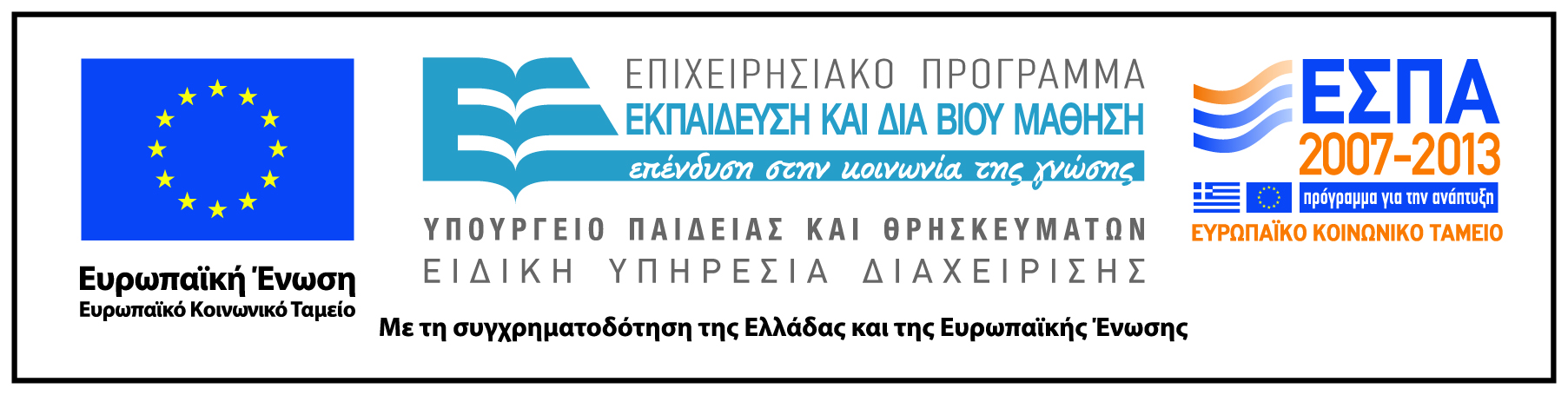